Figure 6.  Sustained activations and interactions in the peri-Rolandic cortex. Pt. 9 spectra (top). Event-related ...
Cereb Cortex, Volume 12, Issue 7, July 2002, Pages 710–728, https://doi.org/10.1093/cercor/12.7.710
The content of this slide may be subject to copyright: please see the slide notes for details.
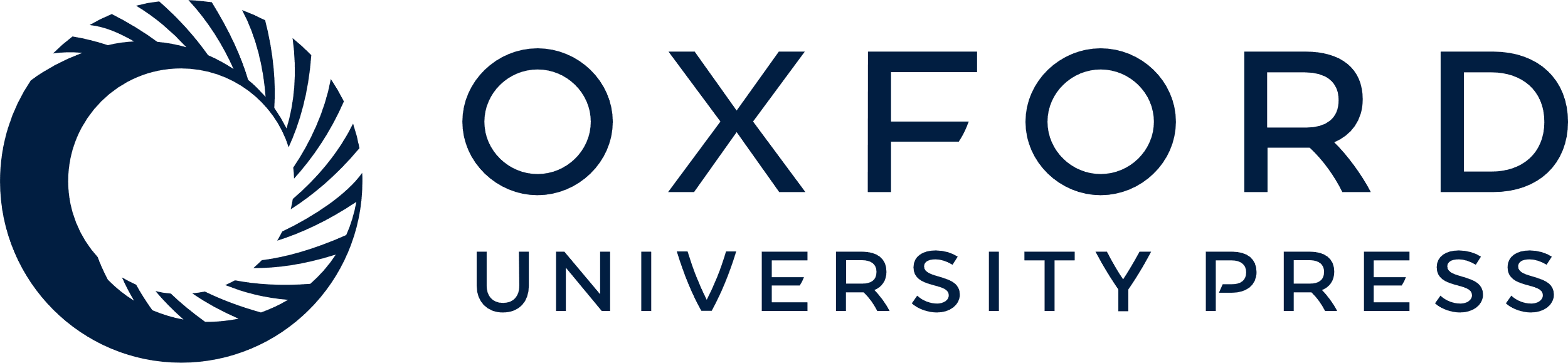 [Speaker Notes: Figure 6.  Sustained activations and interactions in the peri-Rolandic cortex. Pt. 9 spectra (top). Event-related spectral time–frequency plots were calculated on individual trials and then summed and normalized with respect to the baseline period, for sites in the primary motor (R), premotor (M) and prefrontal (K and F) cortices. Spectral power (left) is plotted continuously over the entire trial (upper left), consisting of six input stimuli (I1–I6), the answer probe (P) and response/feedback (F), as well as collapsed across the input stimuli (I1–I6 at top middle). The most consistent spectral changes are in the theta and low alpha bands from ∼300 to 400 ms (vertical grey stripes). These changes include increases in spectral power (□) and phase locking (△ at upper right). Activity in the prefrontal cortex (K49) tends to lead other sites during this epoch (upward open arrow). In addition, a high frequency response (45–50 Hz) is present in K49 (○). During the preceding epoch (∼150–280 ms) (vertical tan stripes), spectral activation tends to be in the high alpha and beta range (⋄) and other sites tend to lead the premotor cortex (M35) (downward open arrows). Pt. 9 waveforms (middle left). ERPs from ∼130 to 600 ms are recorded from two probes (K and M) passing through the precentral sulcus (preCs). Multiple inversions are seen between adjacent contacts separated by 1.5 mm: an N160/N210 complex in K46 inverts to a P170/P220 in K49 (○-arrows) and an N230 in M28 inverts to a P230 in M31 (•). Additional small non-inverting negativities in the 400–500 ms range are also seen. Note that, as in the postcentral cortex, these responses are small (∼25 μV), but the inversions are very clear. Similar responses are seen to stimuli that evoke addition, subtraction or no operation, and that lead to updating numerical versus figural memoranda (N2I versus F2I). Electrical stimulation (2–5 mA, 20 pulses/s and 2.5 s) of M28–M31 and M31–M35 provoked a discrete fall of the left arm and flexion of digits in the left hand. Together with the anatomical location, these results indicate that M28–M35 are located in the premotor cortex. Stimulation (1 pulse/s) of R28–31 evoked contractions of the left hand and fingers, and of R31–34 evoked contractions of the eyelids, confirming localization in the primary motor cortex. Stimulation of K42–K49 and of F23–F30 provoked no response. Probe coordinates (actual followed by normalized): probe M (28–35/3/62 and 28–35/3/70), probe K (46–49/12/36 and 46–49/12/40), probe F (26/32/31 and 26/32/35) and probe R (31/–7/41 and 31/–7/46). Pt. 13 (lower left). A series of potentials in the same latency range polarity inverting over short distances, this time in the postcentral sulcus (posCs). Components at ∼210 and ∼265 ms invert between S33 and S36 (△), again between S40 and S43 (□) and possibly again between S47 and S50 (✶). An earlier potential (peaking at ∼180 ms) as well as later potentials (at ∼360 and 500 ms), which do not invert, are also seen. Stimulation of S22–S26 (21–24) (1.5 mA) provoked a feeling of a painful electrical discharge in the left hand, stimulation of S33–S36 (1.5 mA) provoked shivers in both palms and stimulation of S40–S43 (1.5 mA) provoked no subjective response. Interictal EEG recorded by probe S was within normal limits and the patient's seizures were found to arise in the temporal lobe, without spread to electrode S. Probe coordinates (actual followed by normalized): probe S (33–50/–23/35 and 30–46/–25/34). Pt. 14 (right). Recordings in the left postcentral sulcus show an extended activation, with peaks at ∼200 and 450 ms. The latter peak is large (60 μV) and inverts polarity between P′52 and P′59 (H-arrows). This response is larger to stimuli that direct the updating of numerical (⋄) (N2I) as compared to figural (•) (F2I) memoranda. Similar, but smaller responses are recorded to response probe stimuli (h-arrows) (N2P). Feedback stimuli (h-arrows) (N2F) also evoke similar waveforms, but at ∼70–100 ms shorter latencies. Probe coordinates (actual followed by normalized): probe P′ (–49 to 59/–14/27 and –47 to 57/–14/26).


Unless provided in the caption above, the following copyright applies to the content of this slide: © Oxford University Press]